Міністерство освіти і науки України  Презентаціяз дисципліни:„Вступ до спеціальності” на тему:Мій комп`ютер у моєму житті                                                                                                                                                                      



Львів 2015
Зміст

Комп’ютер у моєму житті
Сумарна iнформацiя 
Материнська плата
BIOS
Роз’єми та пристрої
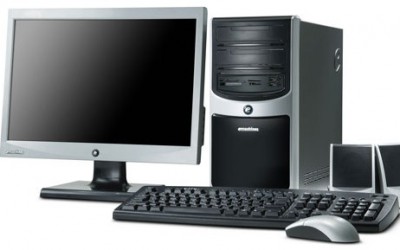 Комп'ютер у моєму житті займає важливе 
місце. Перший комп'ютер у моєму домі 
з‘явився ще тоді, коли мені було близько трьох 
років. Відтоді мої батьки почали вчити мене 
як правильно ним користуватись. Я росла і 
розвивалась, і з часом я помітила, що тепер не 
вони мене вчать, а я їх.

Тепер завдяки комп'ютеру, я швидко можу знайти потрібну 
інформацію для навчання, різну художню , наукову 
та публіцистичну літературу в Інтернеті. Також я можу легко 
спілкуватися з людьми , які живуть за тисячу , а то й більше , кілометрів, можу надсилати листи безкоштовно , отримуючи моментально відповідь співрозмовника. Також, я використовую свій ПК для розваг і для саморозвитку.
Сумарна iнформацiя 
   Системна плата:
      Тип ЦП                                            AMD Sempron, 1800 MHz (9 x 200) 3200+
      Системна плата                                    Asus M2N8-VMX  (2 PCI, 1 PCI-E x1, 1 PCI-E x16, 4 DDR2 DIMM, Audio, Video, Gigabit LAN)
      Чiпсет системної плати                            nVIDIA nForce 6100-405, AMD Hammer
      Системна пам'ять                                  2048 Мб  (DDR2-800 DDR2 SDRAM)
      DIMM1:                                            1 Гб DDR2-800 DDR2 SDRAM  (5-5-5-18 @ 400 МГЦ)  (4-4-4-12 @ 266 МГЦ)  (3-3-3-9 @ 200 МГЦ)
      DIMM3: SK Hynix HYMP512U64CP8-S6                  1 Гб DDR2-800 DDR2 SDRAM  (6-6-6-18 @ 400 МГЦ)  (5-5-5-15 @ 333 МГЦ)  (4-4-4-12 @ 266 МГЦ)
      Тип BIOS                                          AMI (12/04/06)
      Комунiкацiйний порт                               Communications Port (COM1)
      Комунiкацiйний порт                               Printer Port (LPT1)
    Дисплей:
      Вiдеоадаптер                                      Radeon X1300 / X1550 Series (Microsoft Corporation - WDDM)  (256 Мб)
      3D-акселератор                                    ATI Radeon X1550 (RV515)
    Мультимедіа:
      Звуковий адаптор                                  Realtek ALC883 @ nVIDIA nForce 6100-400/405/420/430 (MCP61) - High Definition Audio Controller
    Збереження даних:
      Контролер IDE                                     Standard Dual Channel PCI IDE Controller
      Контролер накопичувача                            NVIDIA nForce Serial ATA Controller
      Контролер накопичувача                            Virtual CloneDrive
      Флопі-нагромаджувач                               Floppy disk drive
      Дисковий нагромаджувач                            JetFlash Transcend 4GB USB Device  (3 Гб, USB)
      Дисковий нагромаджувач                            WDC WD80 0JD-00MSA1 SCSI Disk Device  (80 Гб, 7200 RPM)
      Оптичний дисковод                                 HL-DT-ST DVDRAM GSA-H42N ATA Device  (DVD+R9:10x, DVD-R9:10x, DVD+RW:18x/8x, DVD-RW:18x/6x, DVD-RAM:12x, DVD-ROM:16x, CD:48x/32x/48x DVD+RW/DVD-RW/DVD-RAM)
    Роздiли:
      C: (NTFS)                                         39997 Мб (8855 Мб вiльно)
      D: (NTFS)                                         36310 Мб (11005 Мб вiльно)
      Загальний обсяг                                   74.5 Гб (19.4 Гб вiльно)
    Уведення:
      Клавiатура                                        Standard PS/2 Keyboard
      Миша                                              Microsoft PS/2 Mouse
Периферiйнi пристрої:
      Принтер                                           Fax
      Принтер                                           HP Deskjet D2400 series
      Принтер                                           Microsoft XPS Document Writer
      Контролер USB1                             nVIDIA nForce 6100-400/405/420/430 (MCP61) - OHCI USB 1.1
      Контролер USB2                             nVIDIA nForce 6100-400/405/420/430 (MCP61) - EHCI USB 2.0
      USB-пристрiй                                      USB Composite Device
      USB-пристрiй                                      USB Composite Device
      USB-пристрiй                                      USB Mass Storage Device
      USB-пристрiй                                      Venus USB2.0 Camera
      USB-пристрiй                                      Venus USB2.0 Camera
      Батарея                                           Microsoft Composite Battery
DMI:
      DMI постачальник BIOS                             American Megatrends Inc.
      DMI версiя BIOS                                   0408
      DMI виробник системи                              System manufacturer
      DMI система                                       System Product Name
      DMI системна версiя                               System Version
      DMI системний UUID                                204E0C62-8EFED511-                BC4E001A-9222575D
      DMI виробник системної плати                      ASUSTeK Computer INC.
      DMI системна плата                                M2N8-VMX
      DMI версiя системної плати                        Rev 1.xx
      DMI серiйний номер системної плати                MB-1234567890
      DMI виробник шасi                                 Chassis Manufacture
      DMI версiя шасi                                   Chassis Version
      DMI серiйний номер шасi                           Chassis Serial Number
      DMI Asset-тег шасi                                Asset-1234567890
      DMI тип шасi                                      Desktop Case
Материнська плата(ASUS M2N8-VMX) - основна плата системного блоку, на якій містяться основні компоненти комп'ютера. Головне завдання материнської плати — об’єднати і забезпечити спільну роботу складових частин комп'ютера за допомогою сукупності мікросхем (Чіпсет). Як правило, чіпсет складається з двох основних мікросхем, які частіше називають "північним" і "південним" мостами.
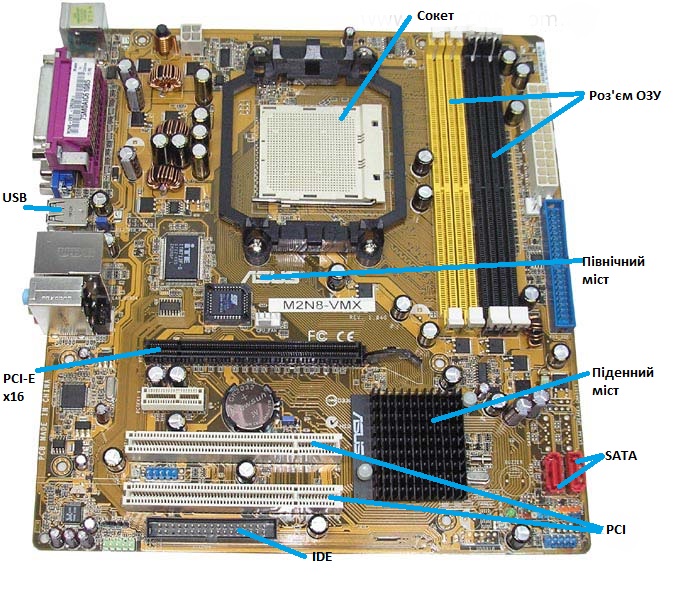 Північний міст - це частина системної логіки материнської плати, що забезпечує роботу основних вузлів комп'ютера - центрального процесора, оперативної пам'яті, відеокарти. Саме він керує роботою шини процесора, контролера оперативної пам'яті та шини PCI Express, до якої приєднується відеокарта. У деяких випадках північний міст може містити інтегрований графічний процесор. 
Південний міст - забезпечує підключення до системи менш швидкісних пристроїв, які не вимагають високої пропускної здатності - жорсткого диска, мережевих плат, аудіоплати і т.д., а також шин PCI, USB та ін., в які встановлюються різного роду додаткові пристрої. Клавіатура і миша також замикаються на південний міст.
BIOS (англ. Basic Input/Output System — базова система введення/виведення) — є набором спеціальних підпрограм, які використовуються комп'ютерами архітектури x86 для ініціалізації компонентів персональної платформи, необхідних для її.  
Первинного завантаження та подальшої роботи. Такими є процесор, системна логіка (чіпсет), оперативна пам'ять, клавіатура, відеокарта та інші.
Верія BIOS – 0408. Версія AGESA - 2.8.0.0.
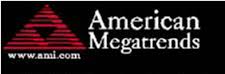 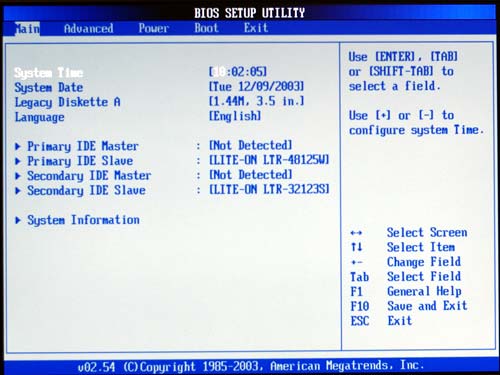 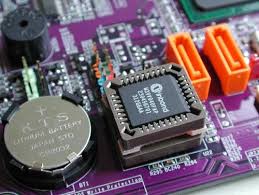 На материнській платі розміщені роз’єми, за допомогою яких приєднуються різні присторої:

 Сокет(AM — роз’єм для встановлення центрального процесору. 
     Центральний процесор, ЦП, CPU (AMD Sempron 3200+) - 
функціональна частина комп'ютера, що призначена для інтерпретації  
команд.
Частота работи процесора - 1.8 ГГц. Гнездо - Socket AM2. 
Частота шини - 800 МГц. Кэш L1 і L2 по 128 Кб. Одноядерний. 
Mаксимальний об’єм оперативної памяті -16 Гб. Потужність- 62 Вт. 
Критична температура - 69°С. Напруга живлення - 1.25 ~ 1.40 В.

 РСІ (2 x PCI 2.2) — шина вводу/виводу для підключення 
 периферійних пристроїв до материнської плати комп'ютера.
   PCI Express (1 x PCI-E x1, 1 x PCI-E x16)- комп'ютерна шина, що 
використовує програмну модель шини PCI і  високопродуктивний фізичний
протокол, заснований на послідовній передачі даних.
     Відеока́рта (nVidia GeForce 6100/nForce 405(MCP61))— пристрій, 
призначений для обробки, генерації зображень з подальшим їх виведенням на 
екран периферійного пристрою.
Системная шина - HyperTransport, 800, 1000 МГц. Тип чіпсета – асинхронний. 
Підтримка PCI – версія 2.3. Максимальна кількість слотів PCI - 6. Підтримка 
PCI Express версії 1.0а.
Максимальна кількість слотів PCI Express - 1 слот 8х + 2 слота 1х. Кількість 
USB портів – 8 шт. Підтримує USB 2.0. Підтримує SerialATA - 2 канали 
SATA 300. Максимальний підтримуваний режим UDMA - 133 (тільки 1 канал). 
Підтримка Ethernet - 1x 10/100 Мбіт/с мережевий контроллер.
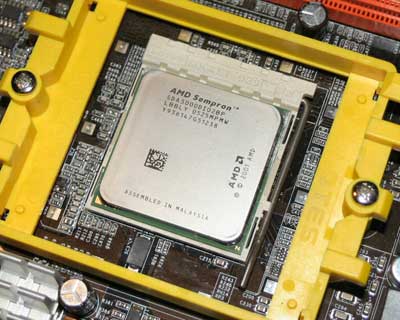 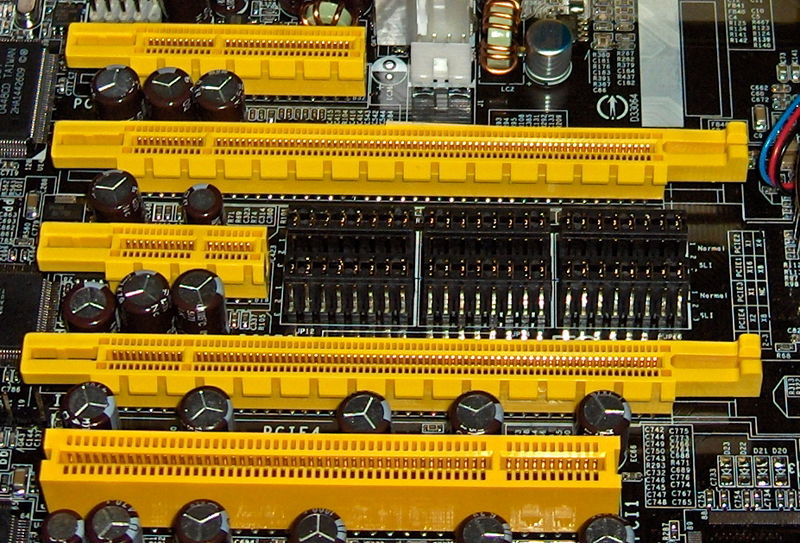 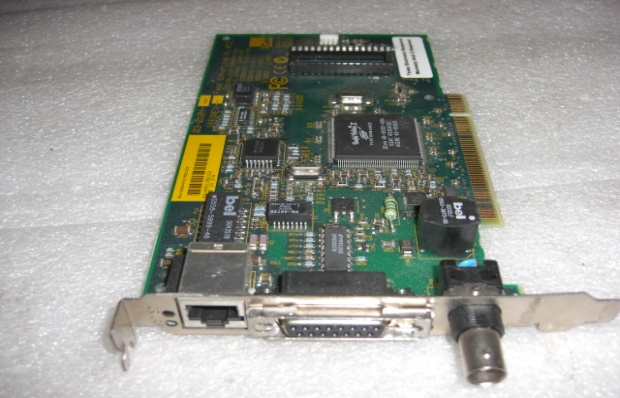 Слоти модулів ОЗП— приєднуються модулі оперативної пам'яті відповідного типу.
     Операти́вна па́м'ять (DIMM1: 1 Гб DDR2-800 DDR2 SDRAM; DIMM3: 1 Гб 
SK Hynix HYMP512U64CP8-S6) — пам'ять ЕОМ, призначена для зберігання коду та 
даних програм під час їхнього виконання. У сучасних комп'ютерах оперативна пам'ять переважно представлена динамічною пам'яттю з довільним доступом DRAM.
     DDR2 SDRAM (англ. double-data-rate two synchronous dynamic random access 
memory - подвоєна швидкість передачі даних синхронної пам'яті з 
довільним доступом) — це тип оперативної пам'яті використовуваної 
в комп'ютерах.

 Роз'єми для підключення блоку живлення.
    Блок жи́влення — вторинне джерело живлення, призначене для 
забезпечення живлення електроприладу електричною енергією, при відповідності вимогам її параметрів: напруги, струму, і т. д. шляхом перетворення енергії інших джерел живлення.

 IDE слоти (SATA, ATA) призначення для підключення 
шлейфів, які з’єднують вінчестер, DVD ROM, дисковод з 
материнською платою. 
     SATA (англ. Serial Advanced Technology Attachment) — послідовний інтерфейс 
обміну даними з накопичувачами інформації (як правило, з жорсткими дисками). SATA 
є розвитком інтерфейсу ATA (IDE), який після появи SATA був перейменований в PATA (Parallel ATA).
SATA/300 працює на частоті 3 ГГЦ, забезпечує пропускну здатність до 2,4 Гбіт/c (300 МБ/с). Досить часто стандарт SATA/300 називають SATA ІІ.  Теоретично SATA/150 й SATA/300 пристрої повинні бути сумісні за рахунок підтримки узгодження швидкостей (у меншу сторону), однак для деяких пристроїв і контролерів потрібне ручне виставляння режиму роботи.
Стандарт SATA передбачає можливість збільшення швидкості роботи до 600МБ/с (6 ГГц).
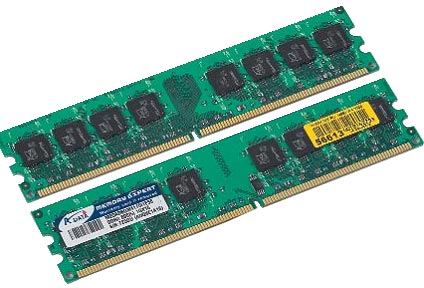 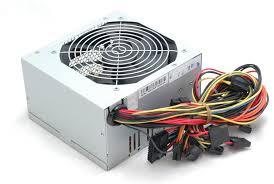 Порти — призначені для під'єднання зовнішніх пристроїх (клавіатура, миша, принтер, сканер, колонки, навушники, мікрофон, flash - носії, web-камера...).
1 x Паралельний порт принтера
IEEE 1284 (порт принтера, паралельний порт, англ. Line Print 
Terminal, LPT) — міжнародний стандарт паралельного 
інтерфейсу для підключення периферійних пристроїв 
персонального комп'ютера.
2 x PS/2 порта для підключення клавіатури і миші.
PS/2 — комп'ютерний порт, що використовується для 
підключення клавіатури і миші. Швидкість передачі даних —
від 80 до 300 Кб/с і залежить від продуктивності 
підключеного пристрою та програмного драйвера. 
4 x USB 2.0 порти.
USB (англ. Universal Serial Bus) — укр. універсальна послідовна шина, призначена для з'єднання периферійних пристроїв обчислювальної техніки. 
Версія USB 2.0 відрізняється від USB 1.1 лише вищою швидкістю передачі та незначними змінами в протоколі передачі даних для режиму Hi-Speed (480 Мбіт/с).
Сигнали в 4-проводних кабелях USB 2.0 передаються двома екранованими проводами на 2-й та 3-й контакти штекера.
1 х COM порт
Послідо́вний порт (англ. serial port) — двонаправлений послідовний інтерфейс, призначений для обміну байтовою інформацією. Послідовний тому, що інформація через нього передається по одному біту. 
1 x LAN (RJ45) 
Лока́льна комп'ю́терна мере́жа (англ. Local Area Network (LAN)) —мережа для обмеженого кола користувачів, що об'єднує комп'ютери в одному приміщенні або в рамках одного підприємства.
6 канальний аудіо вихід
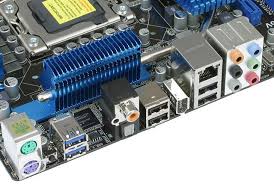 Використані літературні джерела

http://www.nix.ru/support/compare_tables_builder.html?item[0]=815
http://ua.gecid.com/mboard/asus_m2n8-vmx/
https://uk.wikipedia.org/wiki/%D0%9B%D0%BE%D0%BA%D0%B0%D0%BB%D1%8C%D0%BD%D0%B0_%D0%BC%D0%B5%D1%80%D0%B5%D0%B6%D0%B0